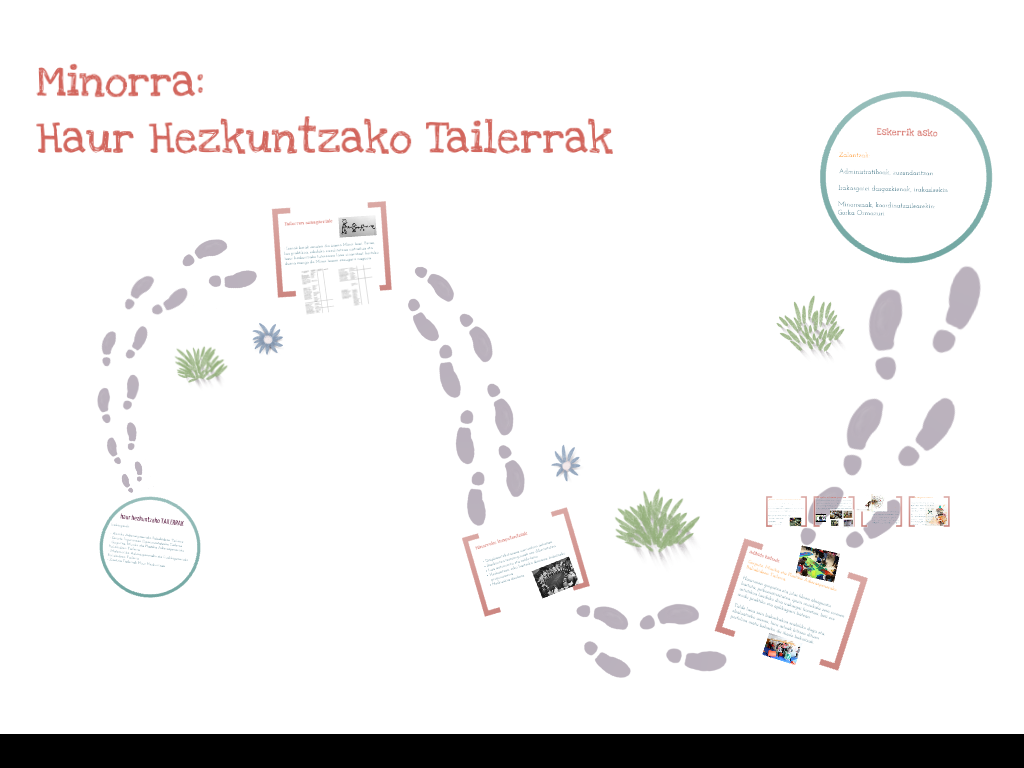 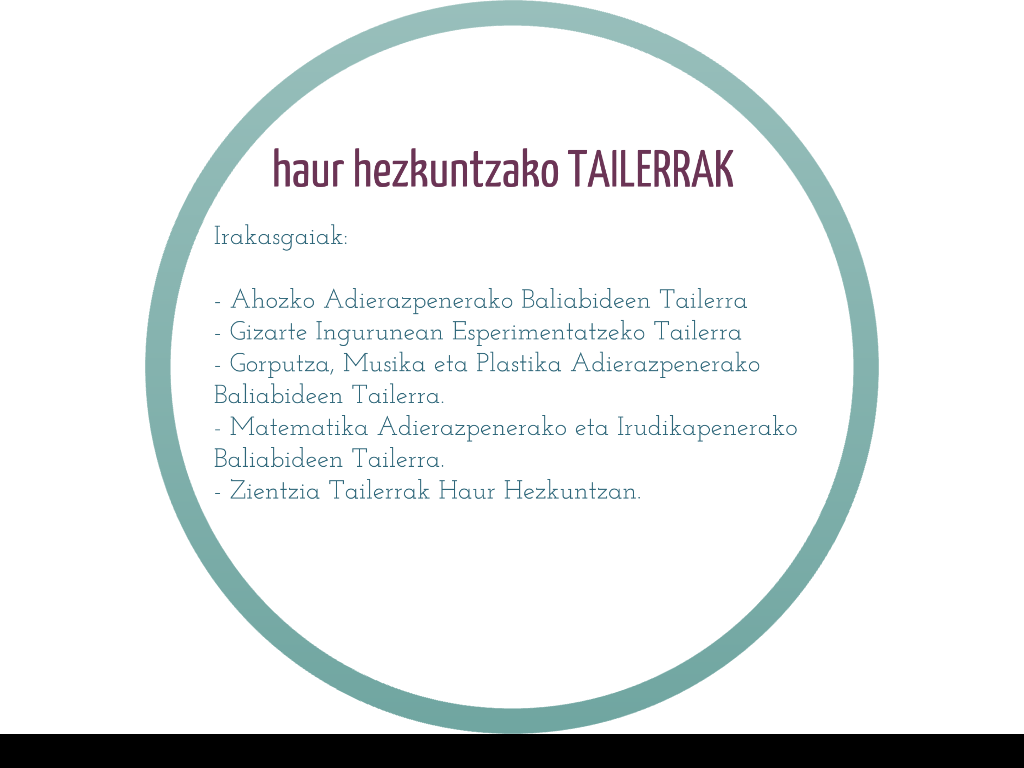 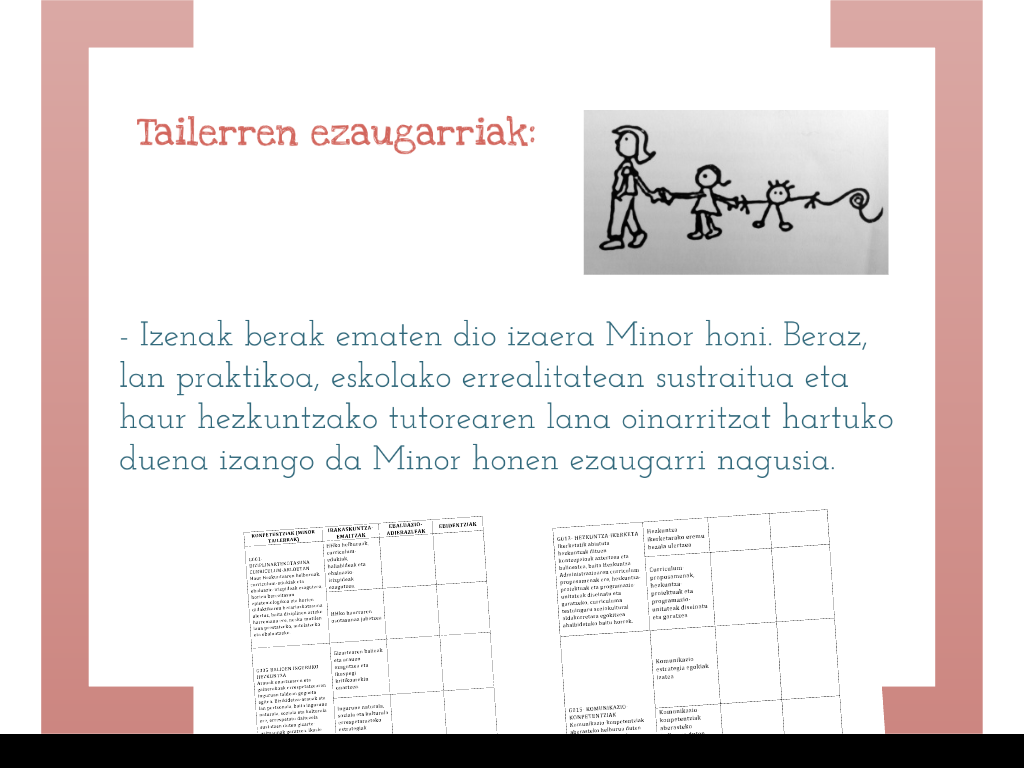 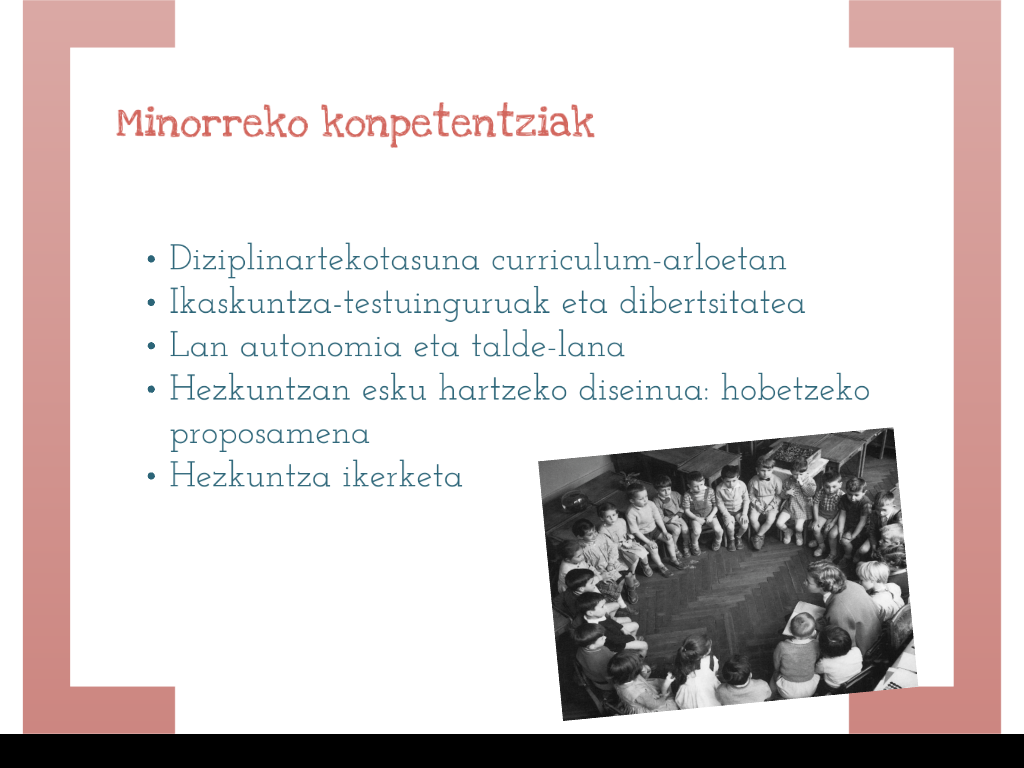 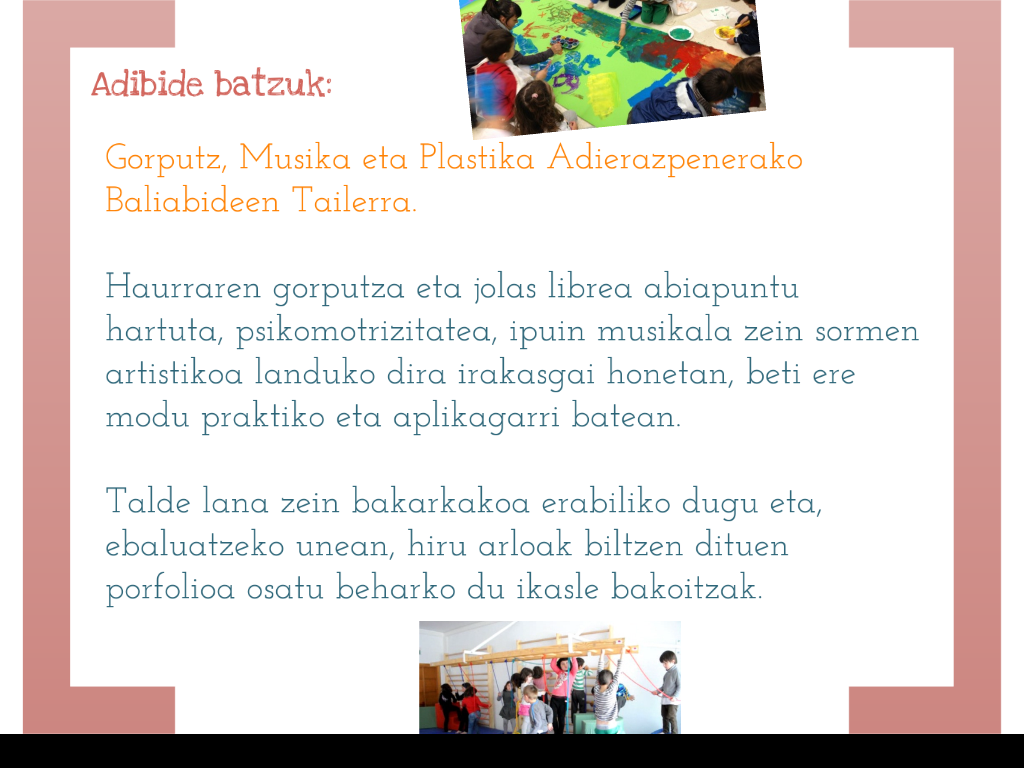 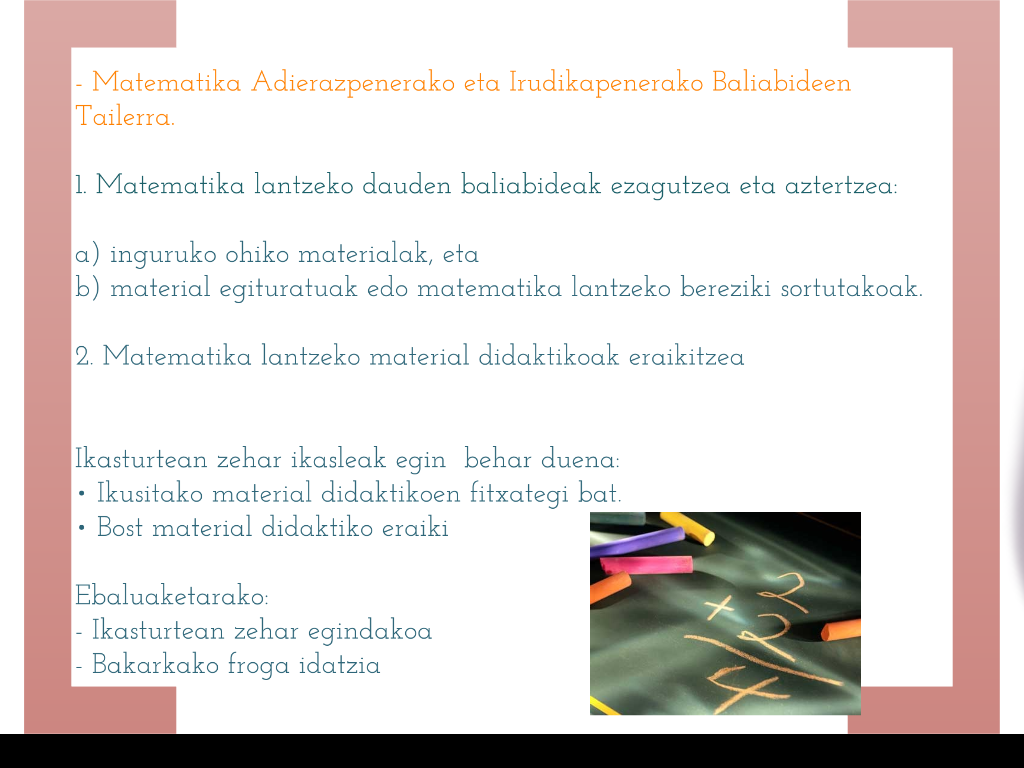 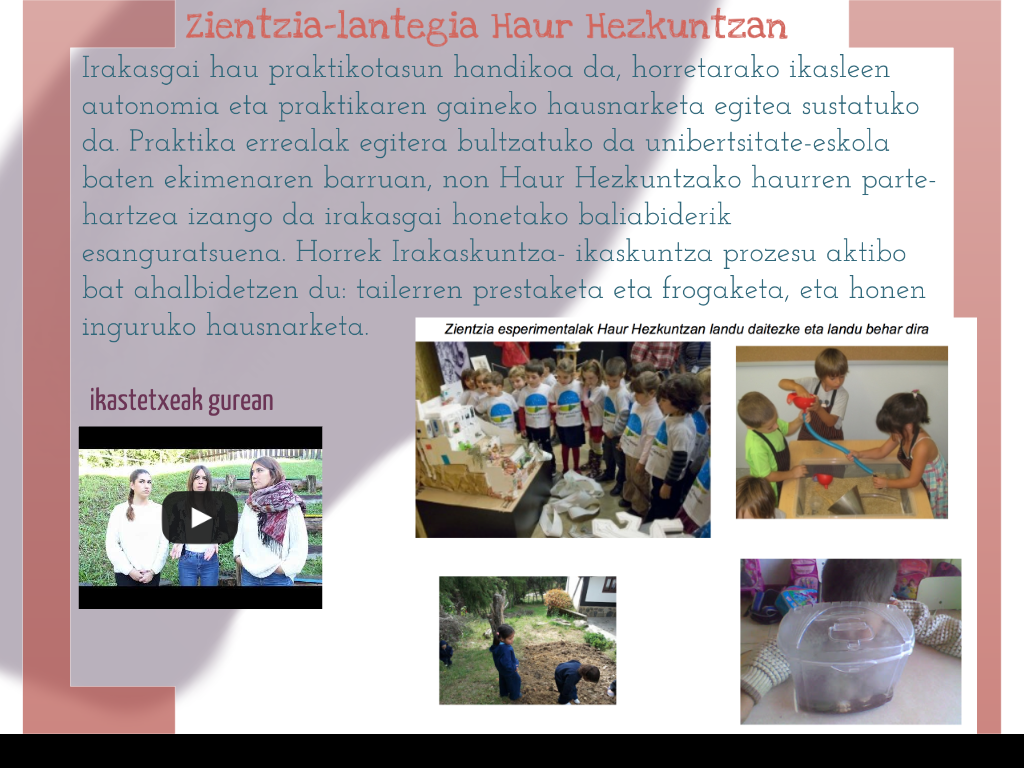 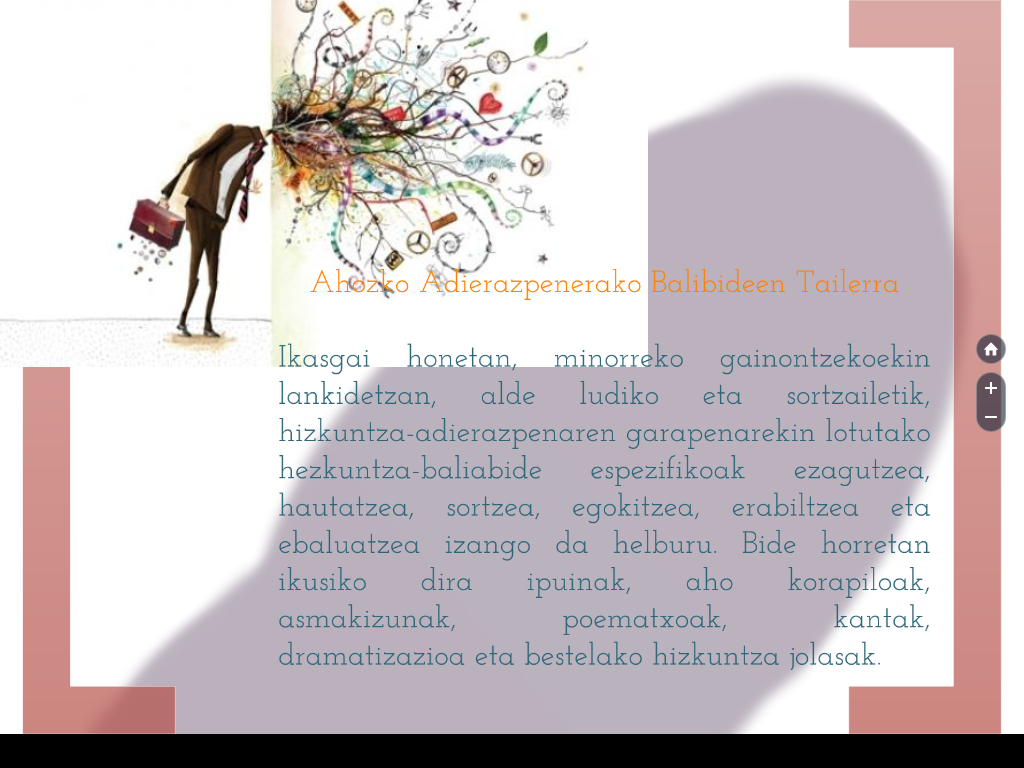 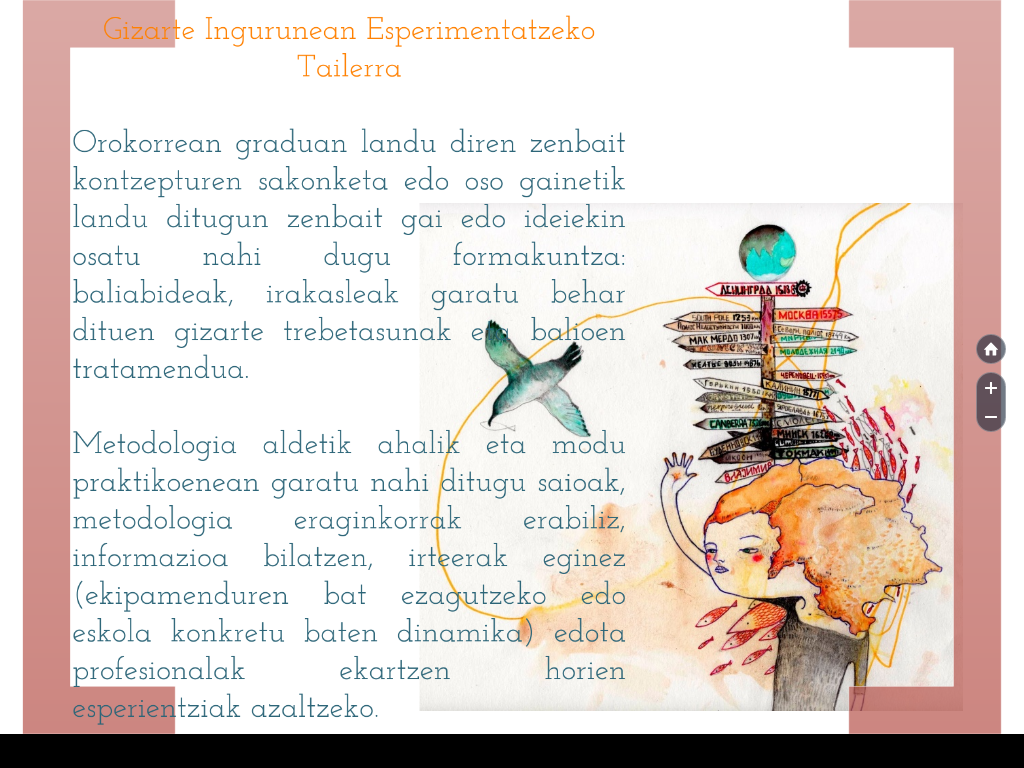 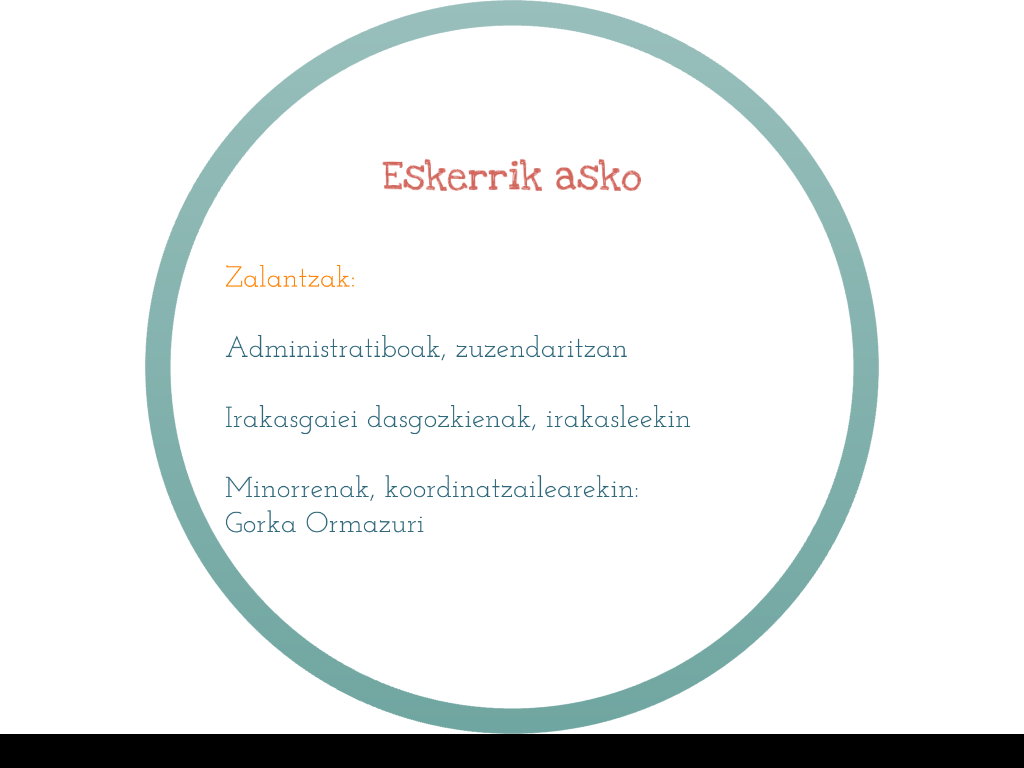 Onintza Odriozola Irizar: onintza.odriozola@ehu.eus